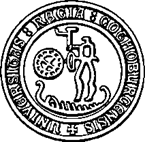 The many ways a language can be:     Official, co-official, national, and more… A terminological approach
Karsten Legère
Prof. emeritus, Göteborgs universitet
Trieste, Nov. 10, 2023
Status matters > The function of a particular language or of languages
Status matters have to do with the linguistic hierarchy that is evident in the role a language or languages play country-wide in a nation-state, at the regional or grassroots (local) level. 
Linguistic hierarchy problems are discussed in the light of the linguistic situation in 22 African countries in Legère (2021). This adds the international aspect to the terminological approach.
2
Official Language > What is official?
Symbol of a high-level position in the hierarchy of languages;
Stipulated use in official domains such as the Legis- lative, Executive and Judiciary (including law enforcing institutions);
Oral and written communication in these official domains, i.e. National Assembly/Parliament,
By or to the Government and administration (central, provincial, etc.) down to the grassroots and vice versa, 
At the law courts, police and security offices, and more has to be performed in the official language(s).
3
Official Language < Identification or SelectionMake your choice
4
Official Language, Co-official L.,de jure – de facto official L. (1)
5
Official Language, Co-official L.,de jure – de facto official L. (2)
6
National Language(s)
The National Language – the language spoken by the majority of the national population,
 quoting slide 4 text – in Italy 87 percent of the nationals are Italian (by origin), hence Italian is the national language of Italy;
Somali the national language of Somalia;
National languages – languages that belong to a particular country, e.g. in Namibia English–off. l., the languages of African origin >national languages;
Similarly in South Africa 9 national languages which are all official.
For further details see Legère (2021:180-82).
7
Cross Border Language(s)
From an international perspective – a language which is spoken at least in two neighbouring countries, such as Italian back home and
 Switzerland in Canton Tessin (Ticino) – official language (de jure), 
«Il Cantone Ticino è una repubblica democratica di cultura e lingua italiane.» 
Source: https://www.axl.cefan.ulaval.ca/EtatsNsouverains/tessin.htm
France – Corsica (?)
San Marino (?)
8
Regional Language(s)
«Regione Autonoma Friuli Venezia Giulia», Administrative level – Region (sub-division Province)
43 % are Frioulian mother tongue speakers  (53 % Italian) ...
Regional languages are Frioulian and Slovenian
Status issues not taken into account here... see
https://www.axl.cefan.ulaval.ca/europe/italiefrioul.htm
«Provincia Autonoma di Bolzano / Alto Adige» 
     co-official - Italian (26,4 %) – German (69,1 %)
     (4,3% speaking Ladin)
9
Minority language(s)Source of the definition below:The European Charter for Regional and Minority Languages (entered into force March 1, 1998)
10
Endangered Language(s) -1
The smaller the number of people speaking a particular language is, the more endangered this language may be…. Its survival is just a matter of time.
Catch word earlier “Language Death” (Brenzinger 1992, 100 page summary of data related to languages at the brink of extinction). 
Any Italian language which is endangered?   
Ladin spoken by 0,06 % nationals.
11
Endangered Language(s) – 2Akie and Okiek
https://archive.mpi.nl/tla/islandora/object/tla%3A1839_00_0000_0000_0001_305B_C
Access to the webpage of the Akie language spoken by a small hunter gatherer community; 
Speaker number (2019) – approx. 250, among them 50 Akie who are language guardians and experienced speakers;
Akie is also a marginalized language, as the impact of the Maa or Ngulu/Zigula speaking neighbours is immense.
12
Indigenous Language(s) – 1
‘Indigenous’ is an exonym that had been coined to refer mainly to peoples in colonies world-wide, originally in Central and South America. 
The United Nations uses ‘Indigenous’ to refer to all tribal peoples around the world as quoted in:
https://en.wikipedia.org/wiki/Native_American_name_controversy
https://en.wikipedia.org/wiki/Indigenous_languages_of_the_Americas#Background
2007 Declaration of the Rights of Indigenous Peoples by United Nations. 
From a linguistic perspective ‘Indigenous’ is a stigma term and insult which is imposed in disrespect of peoples’ self-identification
13
Indigenous Language(s) – 2
In Africa the term ‘indigenous’ came into existence after colonialism occupied almost all parts of the continent. Even in other parts of the world ‘indigenous’ was used by the colonial powers to call/address their colonial subjects. The term was the equivalent of second-class, primitive, uncivilized, inferior people who were deprived of basic human rights that the colonial power granted other parts (esp. people of European origin). 
The languages spoken by indigenous peoples were similarly classified as primitive and downgraded to idioms or dialects, while only English, French, Portuguese, Spanish … were identified as languages.
14
Indigenous Language(s) – 3UNESCO’s IYIL 2019, IDIL 2022-2032
UNESCO didn’t care about status matters and the linguistic self-identification.
o lugha za jamii in Tanzania, lenguas originarias (e.g. Mexico),
o First Nations/First Peoples languages,
o First languages (Australia),
o minority languages, langues minoritaires
o national languages, línguas nacionais, nationale Sprachen (other than the national language, e.g. Kiswahili, Kirundi or ikiNyarwanda) belonging to a particular nation,
o языки коренного первородного населения, and,
for “endangered languages” e.g. UNESCO’s langues en danger, ~ languages in danger (of disappearing),
o Kiswahili lugha zinazoangamia.
15
Indigenous Language(s) – 4UNESCO’s IYIL 2019, IDIL 2022-2032
In Europe ???
Only one speech community identifies itself as speaking an indigenous language – the Sami in Scandinavia, but their language promotion is funded by the European Community within the framework of  the European Charter (see above). 
End of the presentation
Grazie
16